محفوظاتأحبُ الشعرَ
عزيزي الطالب هدفنا لهذا الدرسِ قراءةُ النصِ قراءةً سليمةً معبرةً :
- والآن تعال لنتذكر بعضَ المعلوماتِ التي مرت معنا سابقاً :
1- ما الهوايات التي مرت معنا سابقا ؟
  التمثيلُ – جمعُ أوراقِ الأزهارِ والأشجارِ 
2- هل تحبُ الشعرَ ؟ ولماذا ؟
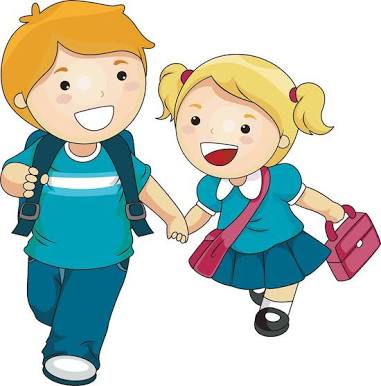 والآن ما رأيك أن نُنشدَ معاً هذه القصيدةَ الجميلةَ ونتعرفَ معانيها :
أحبّ الشعرَ
أُحِبُّ الشعْرَ أُنْشدُهُ ... أُغَنِّيه و أَكْتُبُهُ
فَما أَحْلَى قَوافِيهِ ... إِذا غَنَّتْ بَلابِلُهُ
أُحِبُّ الِّشعرَ أُنْشدُهُ
أُحِبُّ الِّشعْرَ َسلْسَالا ... بَسيطَ اللَّفْظِ جَذَّابَا
فَأَحْفَظُهُ وأَرْوِيهِ ... عَلَى الأَيَّامِ مُنْسابَا
أحِبُّ الِّشعْرَ جَذَّابَا
أُغَنِّي أُغَنِّي أَشعَارِي ... عَلَى أَوتَارِ قِيثَارِي
فَمَا أَحلَى أَغَانِيهِ ... وَقدْ َسالَتْ بِأَفْكَارِي
أُغَنِّي أُغَنِّي أَشعَاري
عبد الرحمن حيدر
( ديوان وسيمٌ يغني )
والآن بعد أن استمتعنا بقراءة النشيد تعالوا لنجيبَ عن الأسئلة الآتية :
ما الهواية التي يحبها الطفل ؟

صل الفكرة المناسبة بالبيت الشعري المناسب لها .
كتابةُ الشعرِ وإنشادُهُ
أُحِبُّ الشعرَ أُنْشدُهُ ... أُغَنِّيه و أَكْتُبُهُ
حفظُ الطفلِ الشعرَ وروايتهِ بسهولة
أحِبُّ الِّشعْرَ َسلْسَالا ... بَسيطَ اللَّفْظِ جَذَّابَا
كتابةُ الطفلِ الشعرَ وإنشاده
أَحْفَظُهُ وأَروِيهِ ... عَلَى الأَيَّامِ مُنْسابَا
حبُ الطفلِ الشعرَ السهلَ
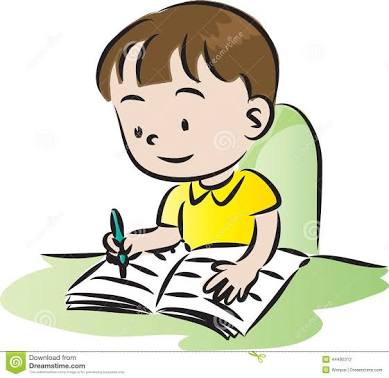 اختر الإجابة الصحيحة للكلمة الملونة فيما يأتي :
- أحب الشعر سلسالاً . تعني :
 
     - بسيطُ اللفظِ جذاباً . تعني :
طويلاً
سهلاً
قصيراً
صعباً
محبباً
بعيداً
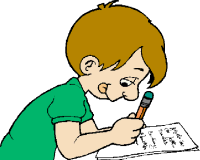 هو آخرُ حرفٍ صحيحٍ من كل بيتٍ شعري .
 - استخرج حرف الرّوِيّ من المقطعين الثاني والثالث .
حرفُ الرّوِيّ
حرف الروي في المقطع الثاني هو حرف الباء
حرف الروي في المقطع الثالث هو حرف الراء
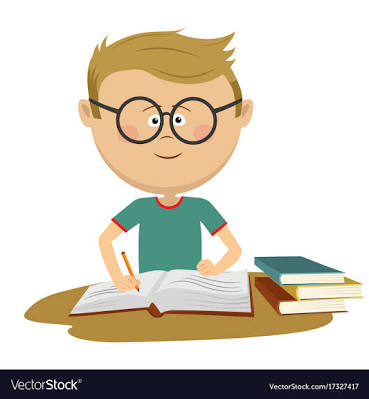 وأخيراً أتمنى أن تكونوا استفدتم من درسنا لهذا اليوم ,لا تنسوا
قراءةَ النشيدِ قراءةً سليمةً وحلّ الواجبِ المنزلي بشكلٍ صحيحٍ بمساعدةِ الأهلِ , على أملِ اللقـــــــاءِ بكم في دروسٍ قادمةٍ .
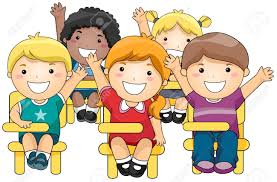